Mathematics Independent Task
Sharing numbers beyond 20
Miss Robson
Activity
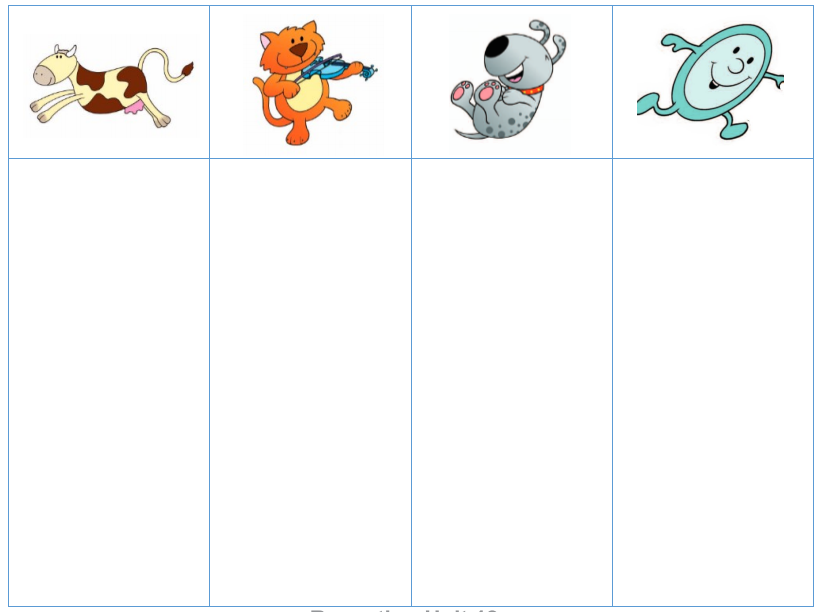 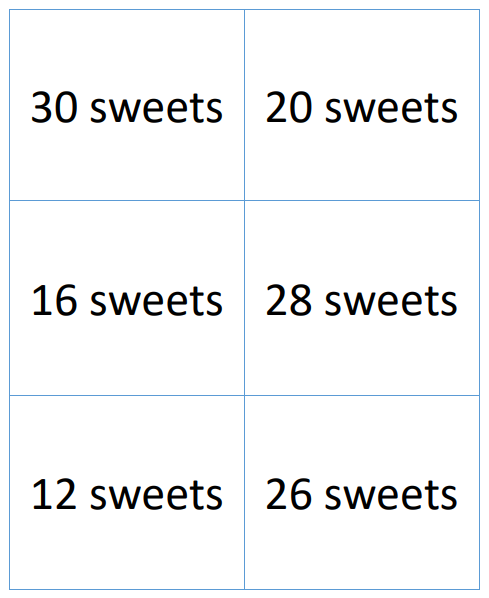